Metodologie pedagogického výzkumu a evaluace: 11. Diagnostické rozbory a posuzování didaktických testů
Metodický koncept k efektivní podpoře klíčových odborných kompetencí s využitím cizího jazyka ATCZ62 - CLIL jako výuková strategie na vysoké škole
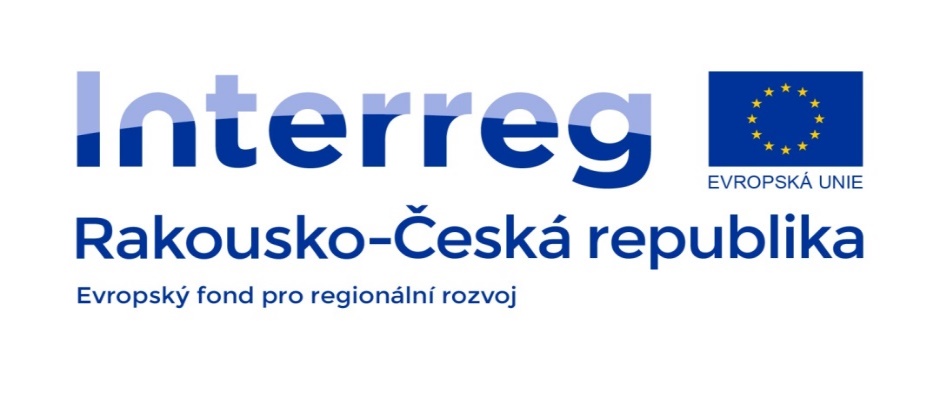 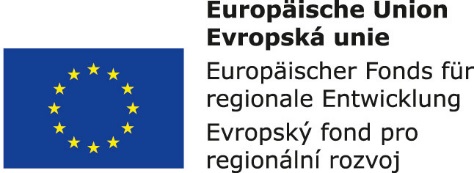 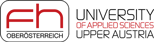 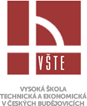 Diagnostická funkce didaktických testů
Významný vliv na účinnost vyučovacího procesu, tedy přeměnu informací na znalosti (vědomosti, dovednosti a postoje) žáka, má schopnost učitele rozpoznat schopnosti jednotlivých žáků a přizpůsobit jim vedenou výuku.
Didaktický test je pro tento proces velmi dobrým diagnostickým nástrojem, především z těchto důvodů:
• lze provést diagnostiku celé třídy v krátkém časovém okamžiku,
• výsledky nejsou ovlivněny názorem a zkušeností učitele.
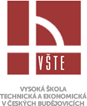 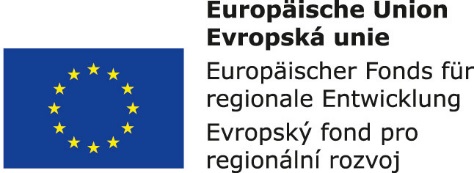 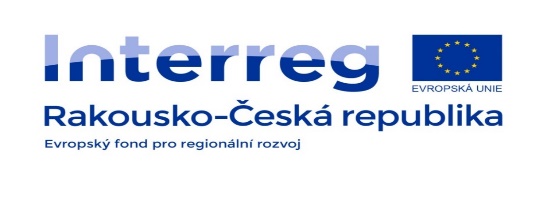 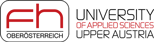 Vlastní princip provádění diagnózy
 
je založen na tom, že diagnostik nesmí být vůči diagnostikovanému subjektu nikterak zaujatý, což bývá v rámci jiných způsobů její realizace pro učitele skutečným problémem.
bez použití objektivních diagnostických nástrojů hrozí, že učitel diagnostikuje žáky na základě svého subjektivního přístupu /přehnaně optimistický x negativistický/. 
ve vyučovacím procesu si učitel všímá především takových žáků, kteří na sebe upoutají pozornost svými vědomostmi nebo svým chováním.
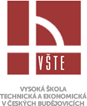 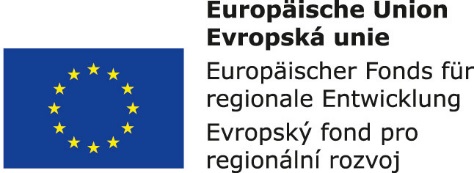 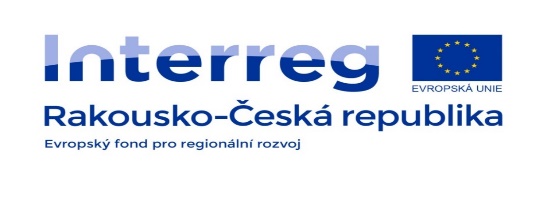 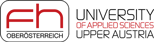 Kontrolní funkce didaktických testů
se rozumí kontrola dosažených cílů stanovených na začátku vyučovacího procesu. 
Provádění kontroly je důležité pro oba účastníky vyučovacího procesu, tzn. pro učitele i pro žáka.
učitel získává informaci o účinnosti vyučovacího procesu a o vhodnosti aplikovaných vyučovacích metod, organizačních forem a dalších didaktických prostředků.
žák získává informace o úspěšnosti své činnosti/výsledky testů bývají relativně dobrým argumentem učitele při sdělování informací rodičům žáků/.
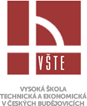 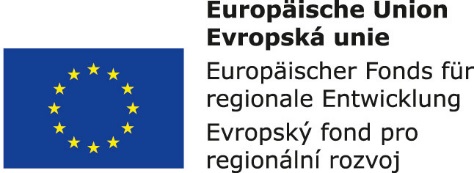 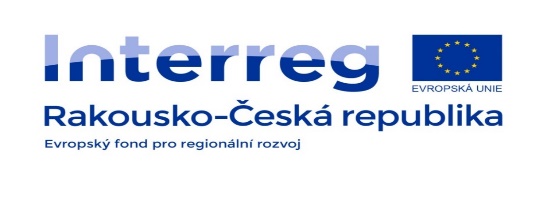 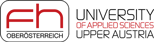 Shrnutí pravidel pro výběr úloh didaktického testu
Úlohy v didaktickém testu by neměly být ani příliš obtížné ani příliš snadné.
Úlohy v didaktickém testu by měly dostatečně rozlišovat mezi žáky s lepšími a horšími znalostmi.
V didaktickém testu by nemělo zůstávat větší množství úloh neřešených.
Počet vedlejších chyb v úlohách didaktického testu by neměl převyšovat počet hlavních chyb.
U položek didaktického testu s výběrovou odpovědí by měli žáci vybírat ze všech nabídnutých distraktorů stejným dílem.
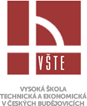 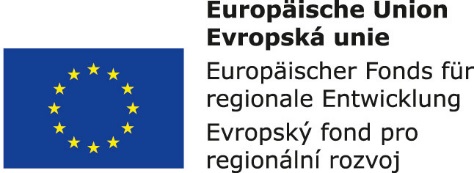 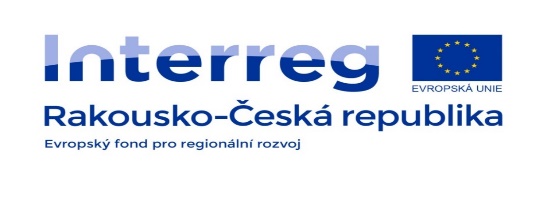 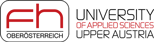 Tvorba kvalitního didaktického testu je činnost velmi náročná na čas i odbornost autora, bylo by zřejmě ideální, kdyby si učitel mohl profesionálně připravený a kvalitní didaktický test vybrat a objednat z nabídky na trhu.
Didaktický test =„ nástroj systematického zjišťování (měření) výsledků výuky“. (P. Byčkovský, 1982)
                                = zkouška, která se orientuje na objektivní zjišťování úrovně zvládnutí učiva u určité skupiny osob.
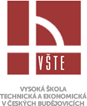 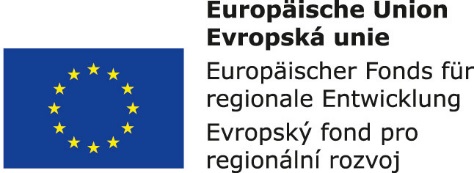 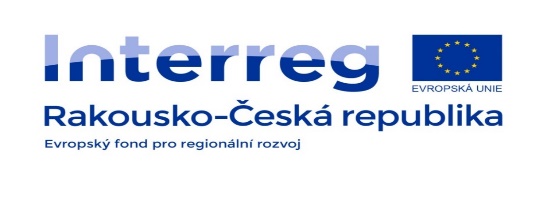 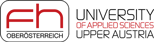